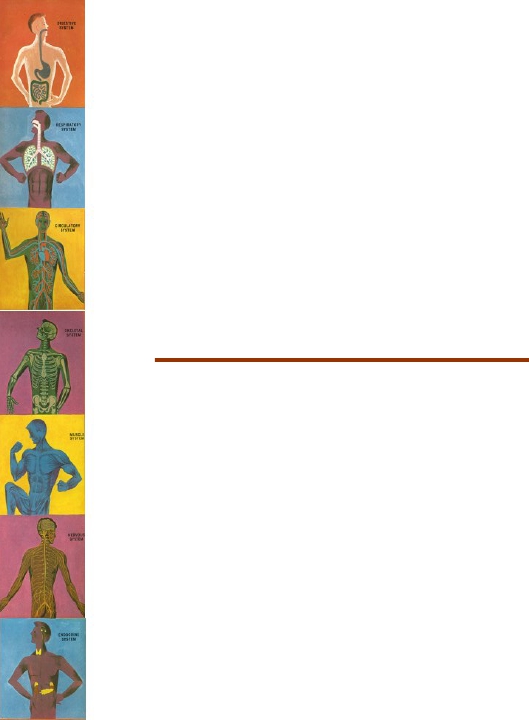 Body Fluids
Dr. Maha Saja
Physiology department,
Level 2,
Office 89,
Email: msaja@ksu.edu.sa
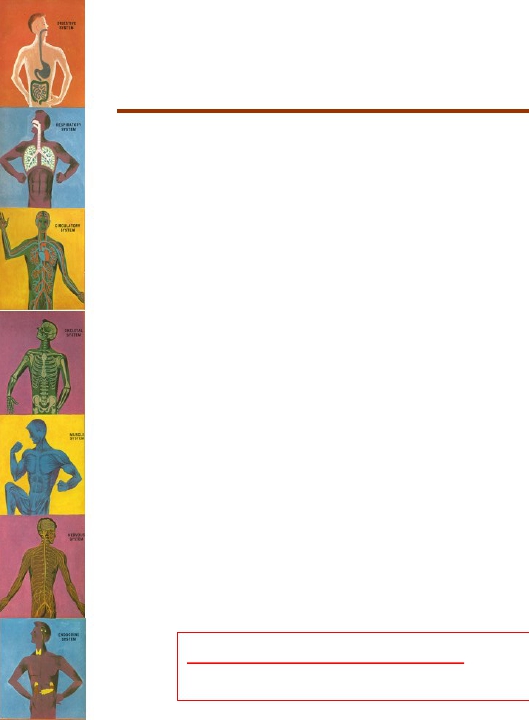 Objectives
•    State the water content of the body.
•    Describe the physiologic factors that determine the body’s water
content.
•    Discuss water balance in the body with regards to intake and output.
•    Describe the physiologic mechanisms involved in water balance (the
role of ADH hormone and thirst mechanism).
•    Enumerate the different body fluid compartments and state their
normal volume.
•    Describe the composition of the different body fluid compartments.
•    Define osmolarity and state the normal osmolarity of body fluids.
•    Explain the effects of placing a cell in solutions with varying tonicity
on the cell volume.
•    Enumerate fluids used in clinical practice and state their tonicity
compared to that of normal body fluids.
•    Describe the effects of infusing IV fluids with different tonicities on
the volume and osmolarity of the different body compartments.
Study source for this lecture:
(Guyton & Hall Textbook of Medical Physiology, 13th ed, Chapter 25)
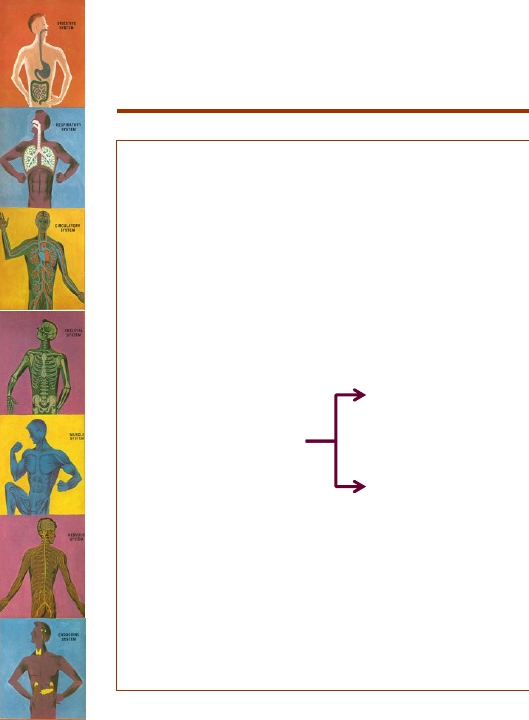 Body Fluid Content


•  Total body fluids ≈ 60% (50-70%)
	of total body weight (TBW).
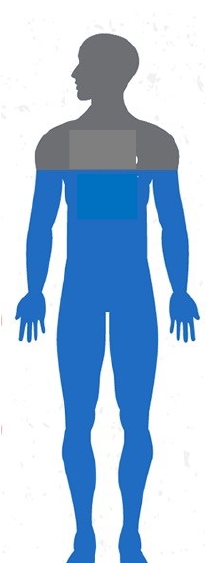 60%
	Water
•  Body fluids = water + dissolved
	solutes.
Electrolytes
(Na+, K+, Cl-, HCO3-
, Mg+2, Ca+2)
 Solutes
Non-electrolytes
	(glucose, urea, creatinine)





•  Total body water ≈ 60% of TBW.



		(Guyton and Hall Textbook of Medical Physiology. 13th ed. Ch-25)
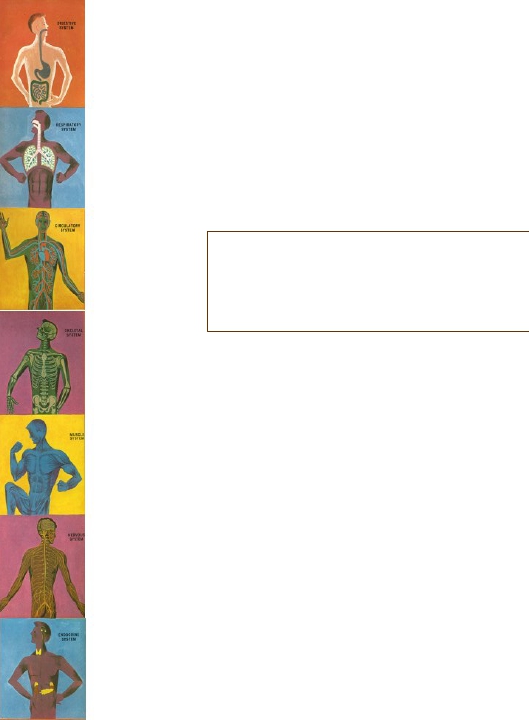 Calculate the total body water content
of a 30-year-old 70kg man?
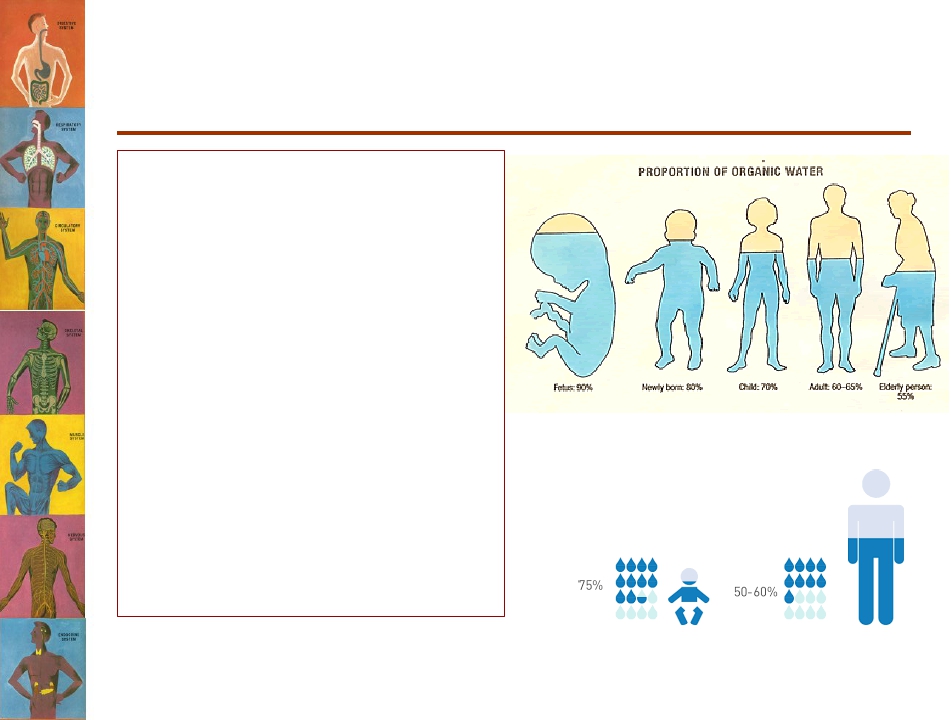 Physiologic factors affecting
			body water content


•   Is body fluid/water
	content similar
	between;

		 Child & adult?
Young & old?





Male & female?







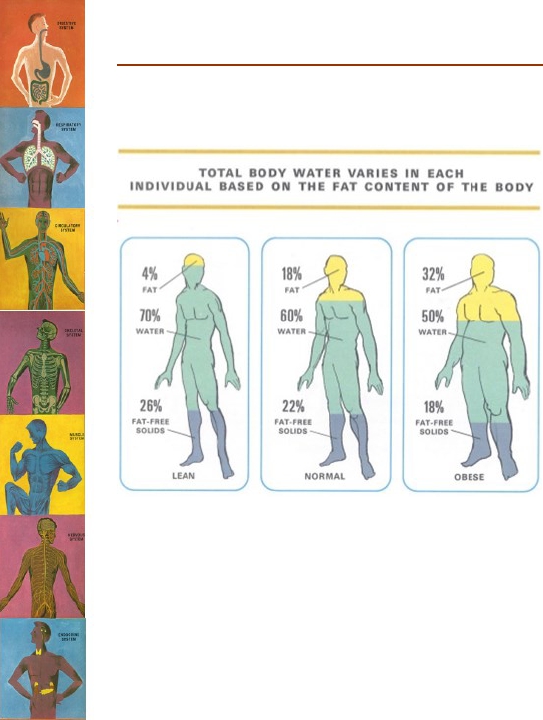 Continue.. Physiologic Factors Affecting Body Fluid Content
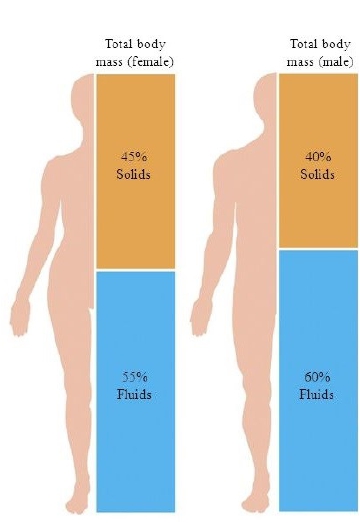 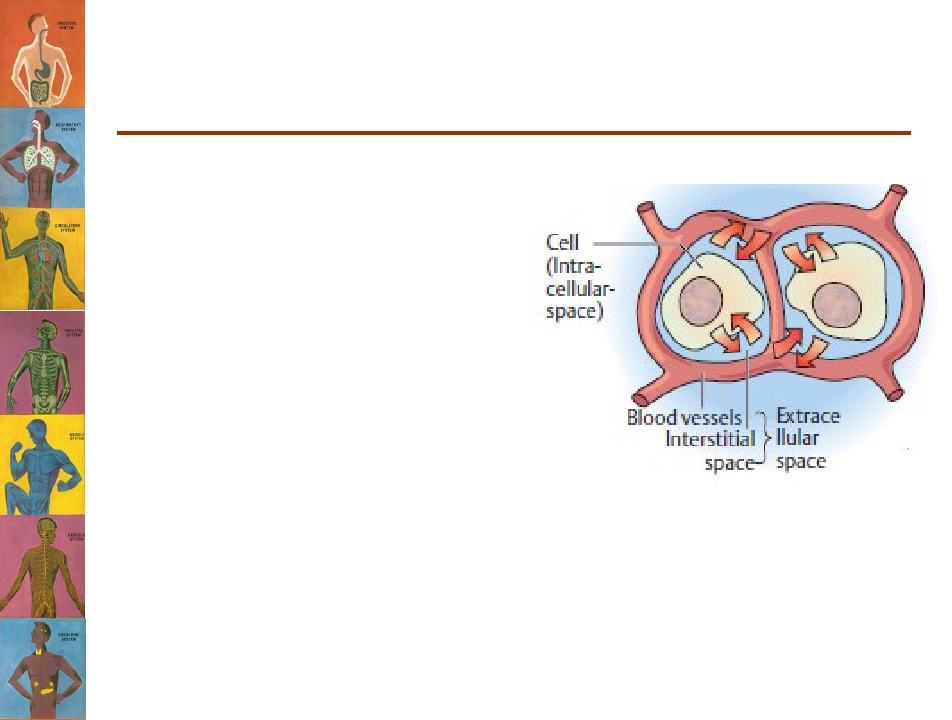 Water Balance
•   Cells are largely made of
water and are surrounded
by a “sea” of water.
•   Water is constantly being
exchanged between the
cells and surrounding
environment.
•   Keeping a constant
volume of water is
essential for homeostasis.
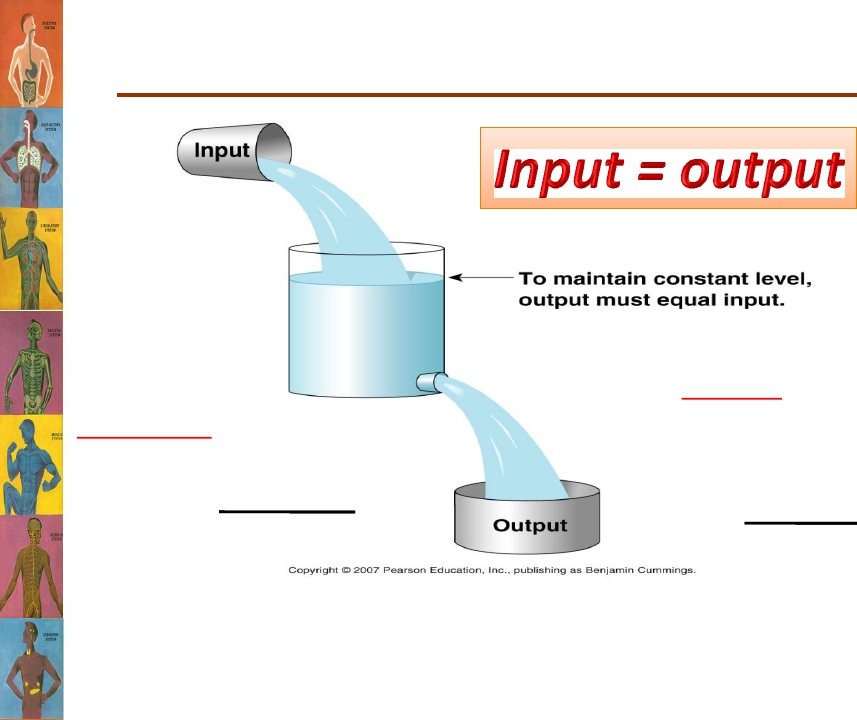 Maintenance of Fluid Balance
Daily loss:
• Insensible loss (700 ml).
• Sweat (100 ml).
• Feces (100 ml).
• Urine (1400 ml).

	Total loss = 2300 ml
Water intake:
• Fluids ingested (2100 ml).
• From metabolism (200ml)


	Total intake = 2300 ml
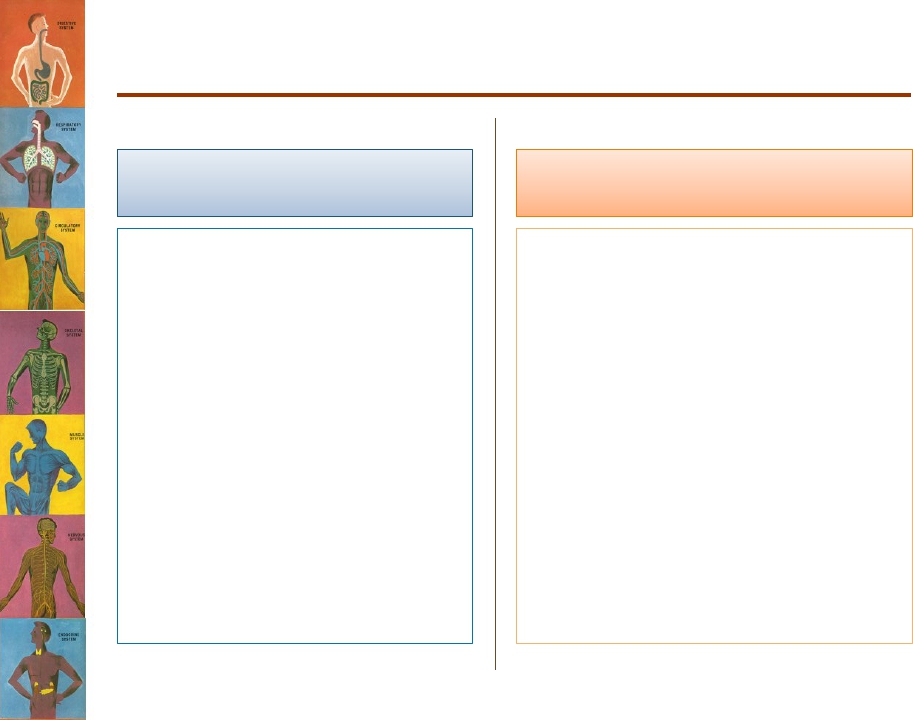 Disturbances in Fluid Balance
Water/fluid intake

•   Intake is variable.




•   Depends on:
		–  Climate.
		–  Habits.
		–  Physical activity.
Water/fluid output


Burns

Exercise

Hot weather.

Diarrhea

Vomiting

Blood loss

Diabetes
•
•
•
•
•
•
•
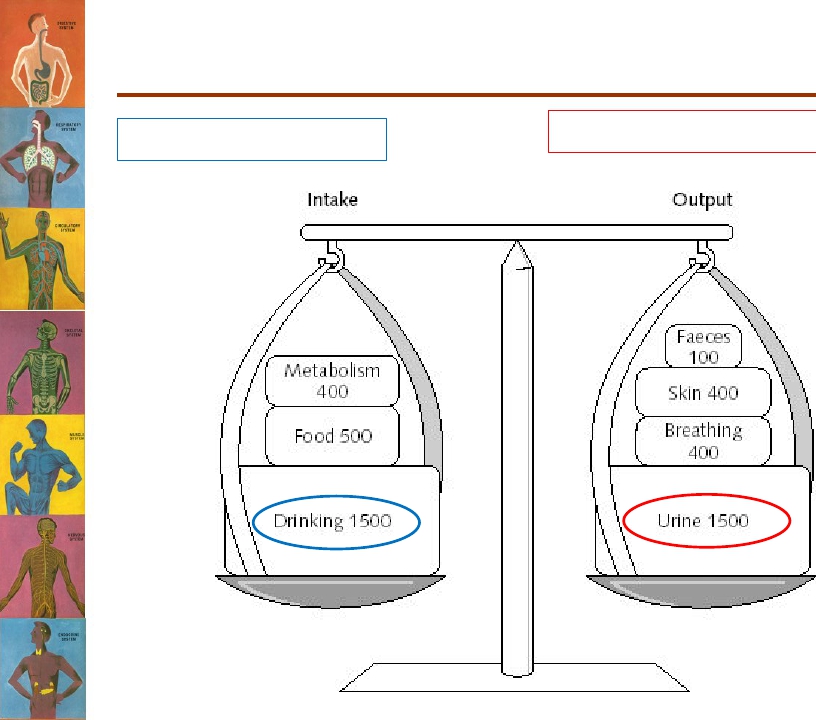 Regulation of Fluid Balance
Modify output→ Kidney excretion
Modify intake → thirst
Major ouput
Major input
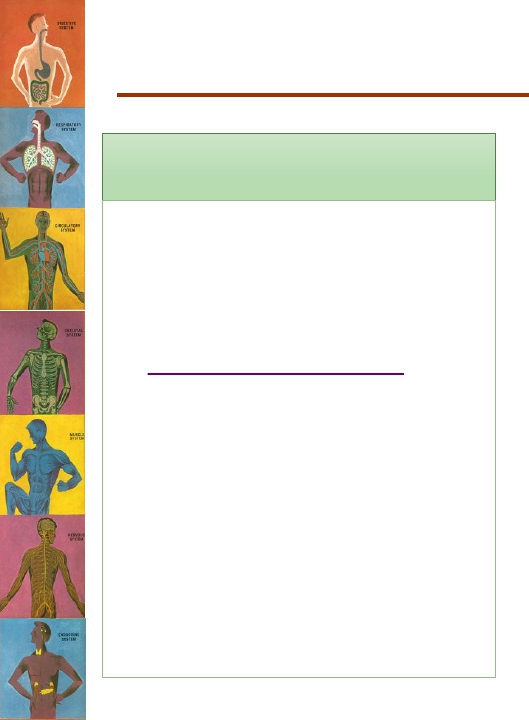 Regulation of Fluid Balance
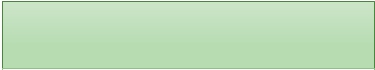 Water excess
•   Input > output
•   Leads to:
	–  Hypervolemia.
Water deficit
•    Input < output.
•    Leads to:
	–   Hypovolemia
	–   Dehydration
–  Edema.
•
Physiologic regulation:
1.     Activates hypothalamic thirst
		centre → ↑fluid intake
•    The hypothalamic thirst centre
	is activated by:
•   Physiologic regulation:

1.   ↓ ADH secretion → ↓
–   ↓ ECF volume (10-15%)
–   ↑ ECF osmolarity (1-2%)
↑ ADH secretion by posterior
pituitary → ↑ water
reabsorption by the kidney.
water reabsorption →
	↑ water excretion by
	kidney.

2.   Decrease thirst
2.
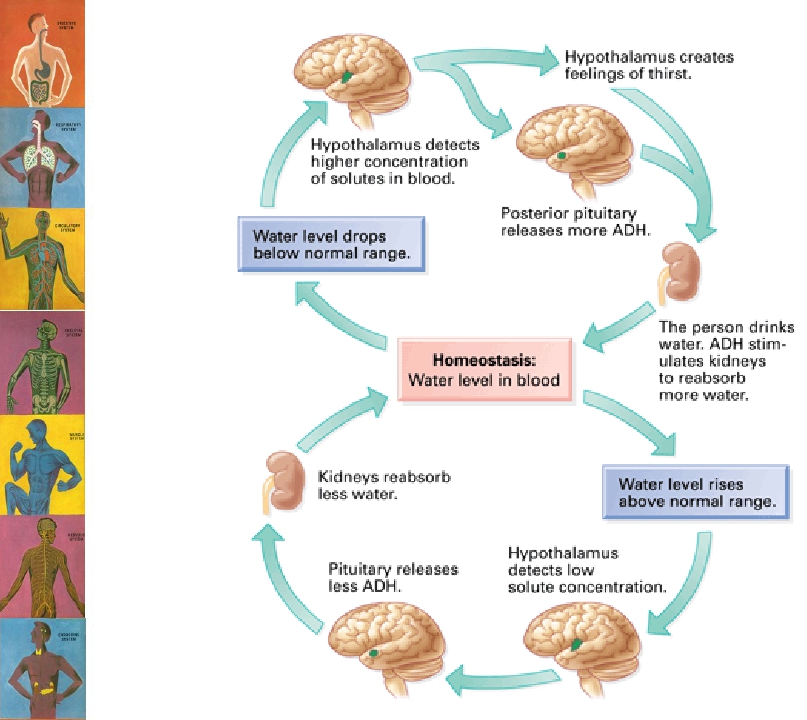 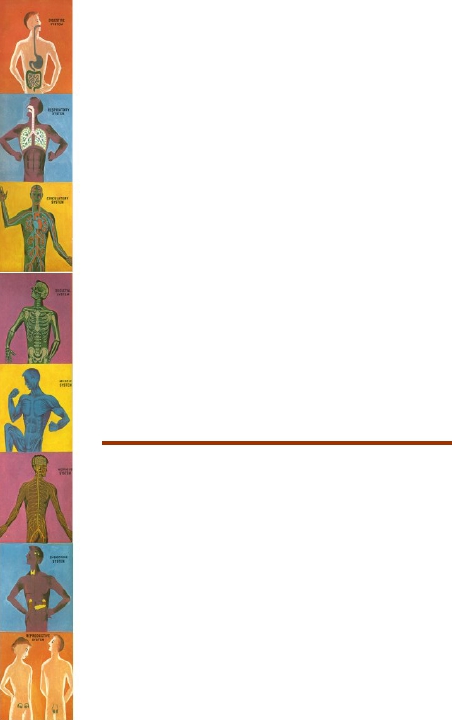 DISTRIBUTION OF BODY
FLUID CONTENT
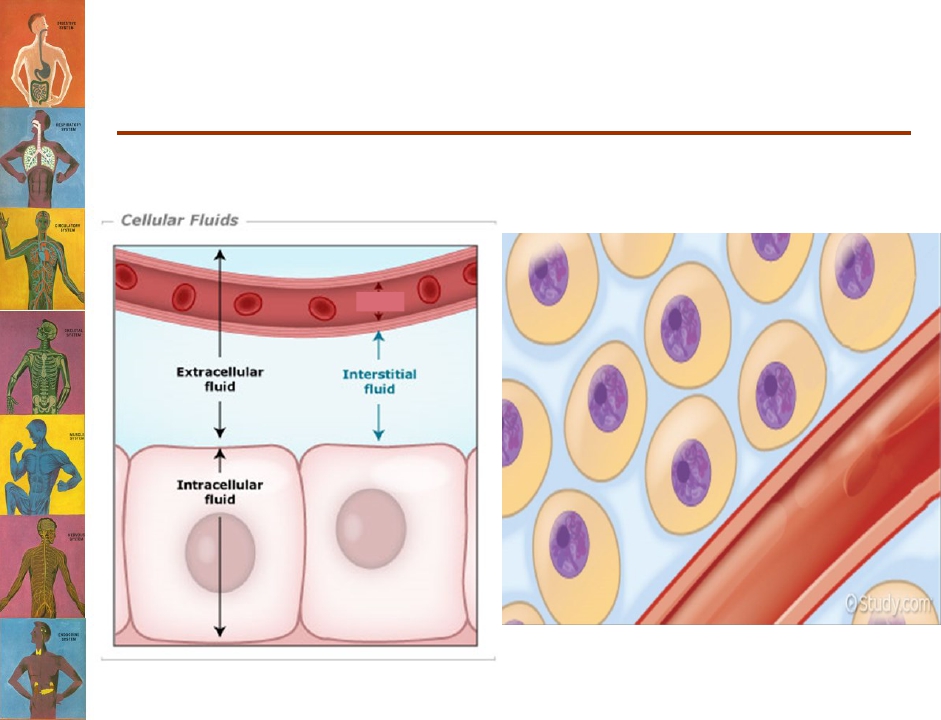 How is this water/fluid
distributed in the body?


	Where is this 60% of fluid/water located in the body?
Plasma
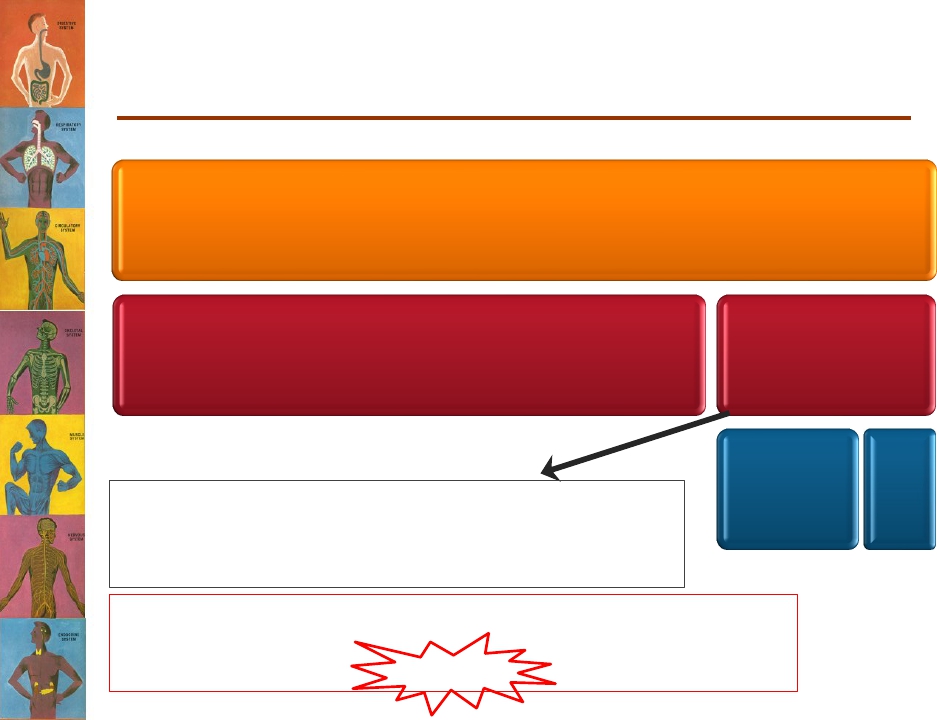 B ody    Fluid Compartments






	Total body water = 60% TBW
*2/3 (40% of TBW)

	Intracellular
1/3 (20% of TBW)

	Extracellular
¼ (5%)
Plasma
¾ (15%)
Interstitial Fluid
Transcellular fluid (specialised type of ECF e.g.
synovial, CSF, ocular, pericardial, pleural, peritoneal
fluids)= 1-2L

		N. B. the fractions refer to its relation with the preceding
	compartment. While the percentage refers to its relation to Total
			Body Weight)
				(Guyton and Hall Textbook of Medical Physiology. 13th ed. Ch-25)
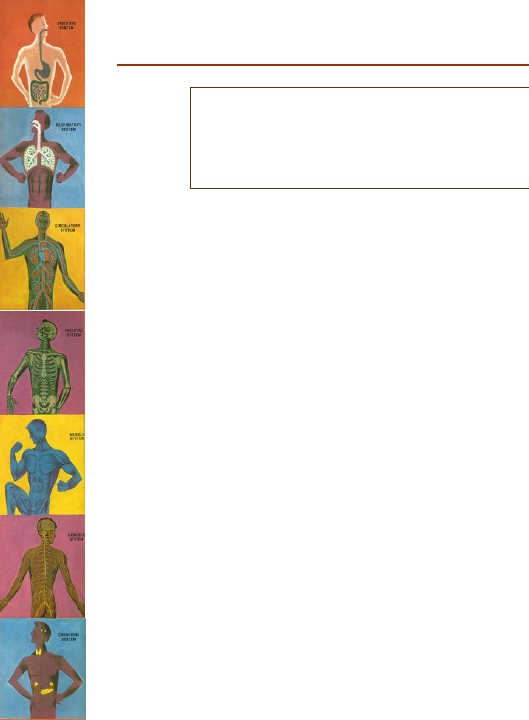 Let’s go back to our 30-year-old man



		Calculate the total body water content
			of a 40-year-old 70kg man?


•  TBW = 42 litres
•  How many litres lie intracellularly?
42 X ⅔ = 28L OR 70 X 40/100 = 28L.

•  How many litres lie extracellularly?
42 X ⅓ = 14L OR 70 X 20/100 = 14L.

•  How many litres constitute the interstitial
	fluid?
•  How many litres are plasma?
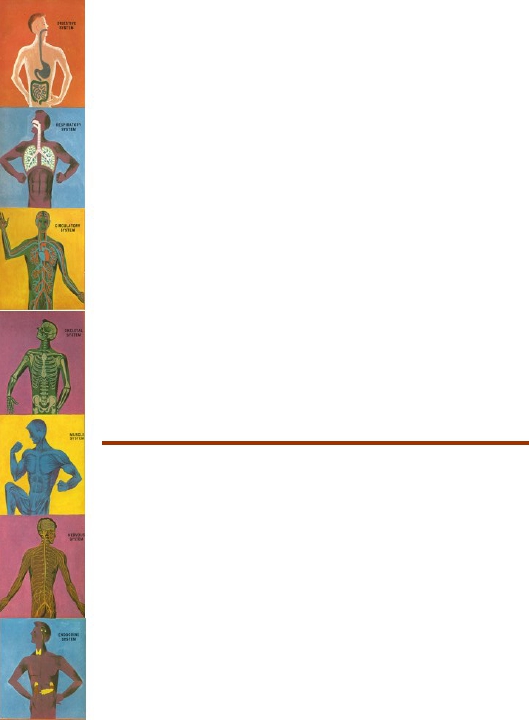 COMPOSITION OF BODY
FLUIDS
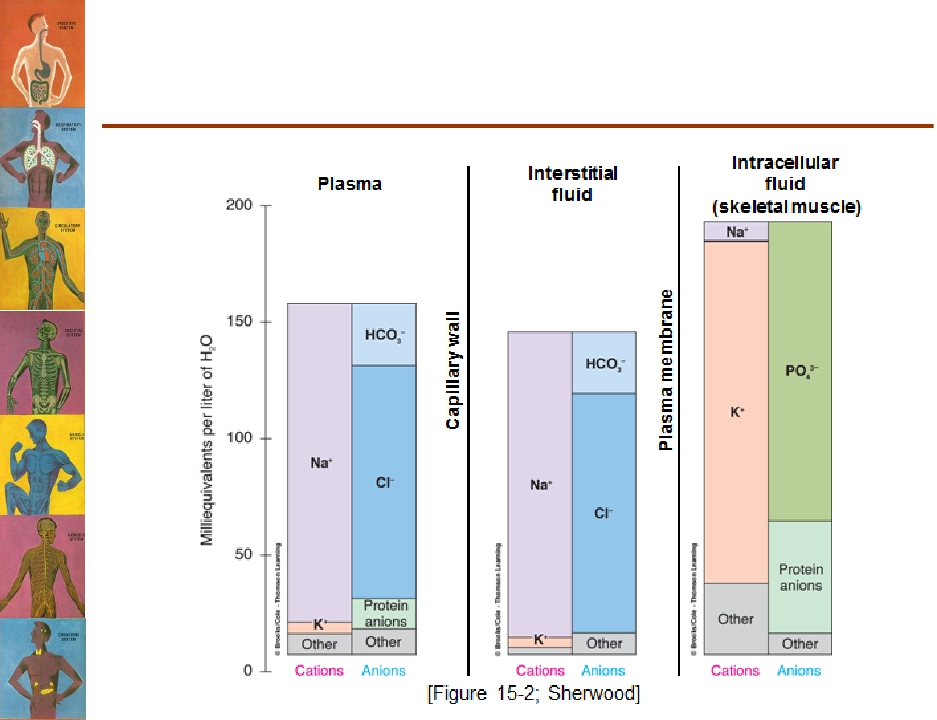 Does the composition of the different body
fluid compartments differ?
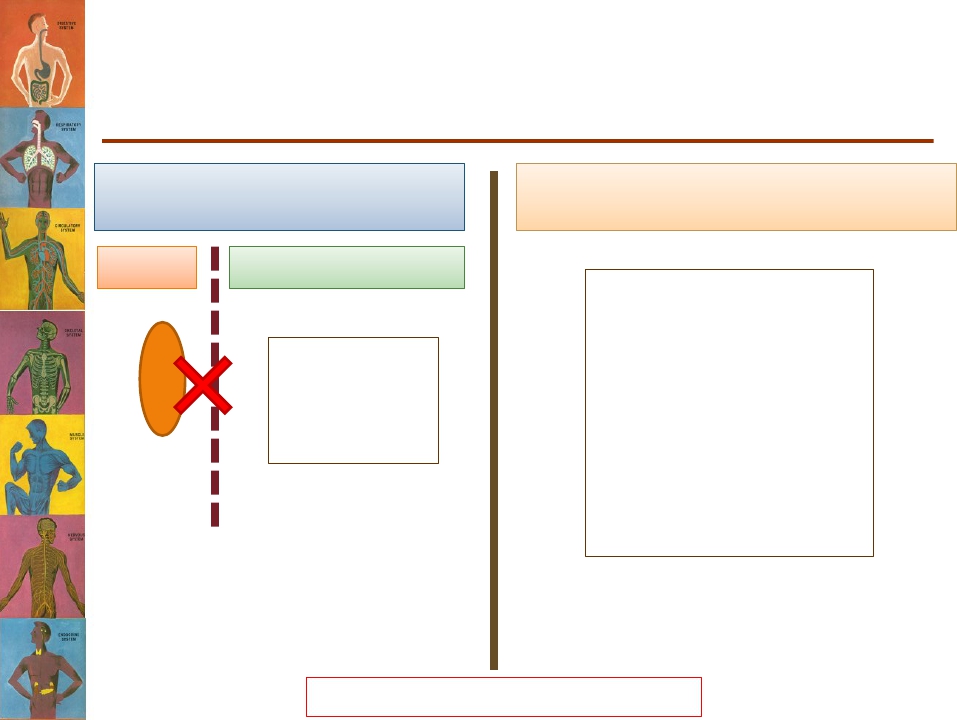 Constituents of the Different
	Body Fluid Compartments
Intracellular compartment
Extracellular compartment
Plasma
Interstitial fluid




		↑↑ Na+
		↑↑ Cl-, HCO3-


		↓↓ K+






	Cations = anions
↑↑ K+
↑↑ Phosphate (PO4-3)
↑ Proteins



↓↓Na+
↓↓ Cl-
Proteins
Cell membrane
Capillary wall
ECFs are constantly mixing and
have the same composition except
Cations = anions
for proteins.
	Osmolarity is the same ≈300 mOsm/L
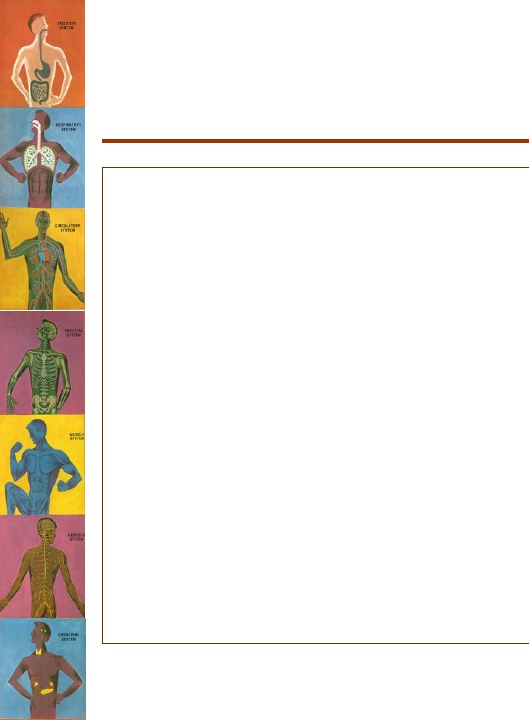 What is Osmolarity?
•  A unit of concentration.
•  It measures how concentrated or diluted a
solution is.
•  Defined as = the number of osmoles of a solute
per litre of solution.
•  The normal osmolarity of body fluids is ≈ 300
mOsm/L
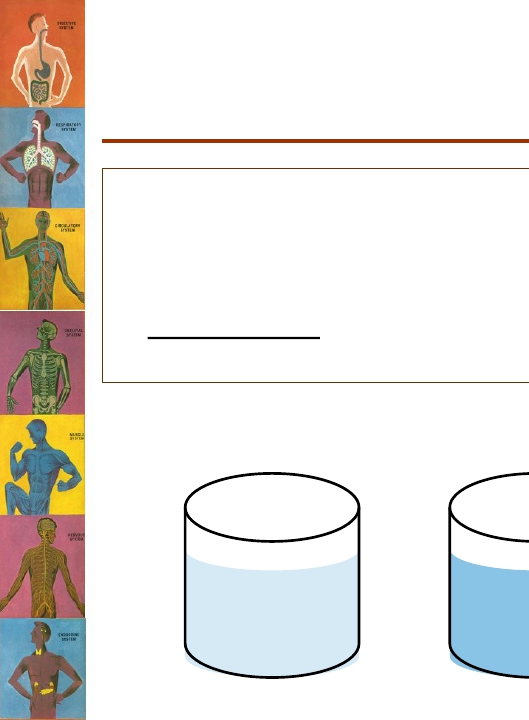 What is Tonicity?




•   Osmolarity describes the concentration of one solution.




•   Tonicity is used to compare between the osmolarities of
	two or more solutions separated by a semi-permeable
	membrane.


			Which solution is hypertonic to B?
200 mosm/L



	B
400 mosm/L




	C
100 mosm/L



	A
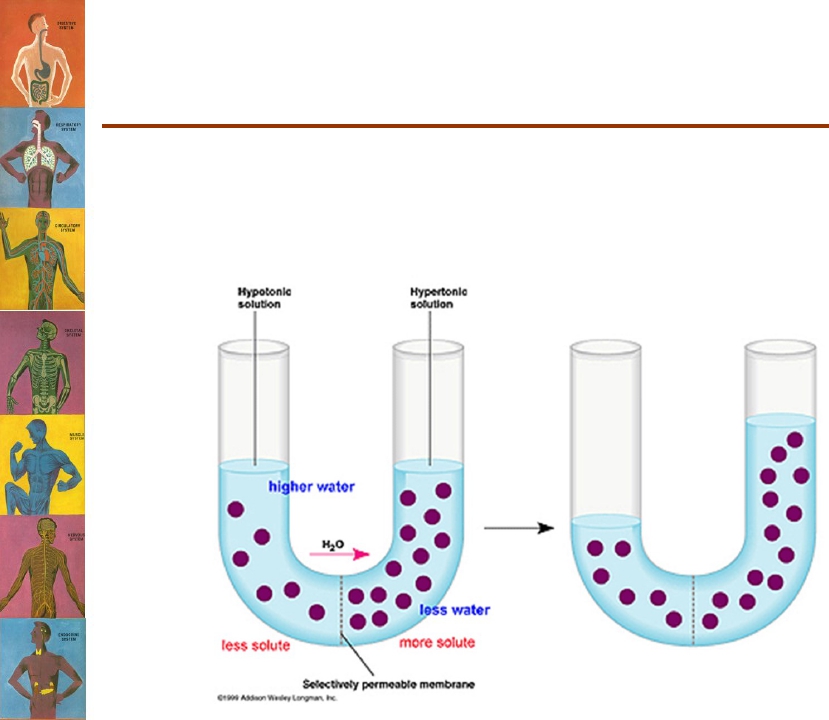 Why is it important?
The difference in tonicity between two different
solutions separated by a semi-permeable membrane
determines the movement of water.
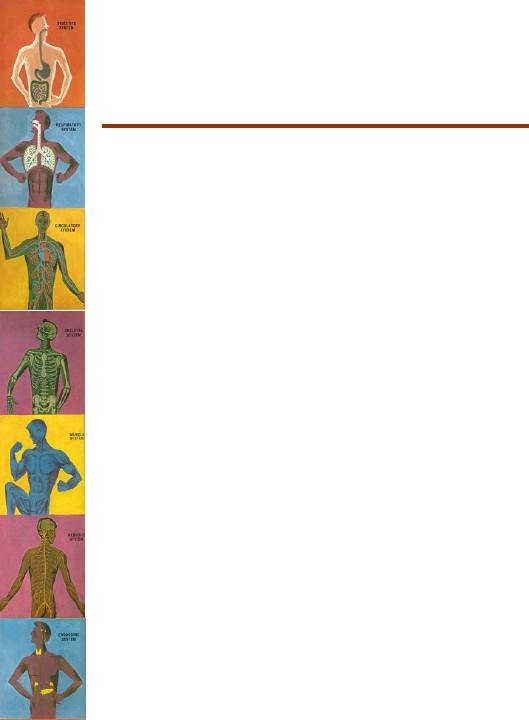 Osmosis
•  It is the movement of water across a semi-
permeable membrane from a region of low
solute concentration to a region of high
solute concentration.
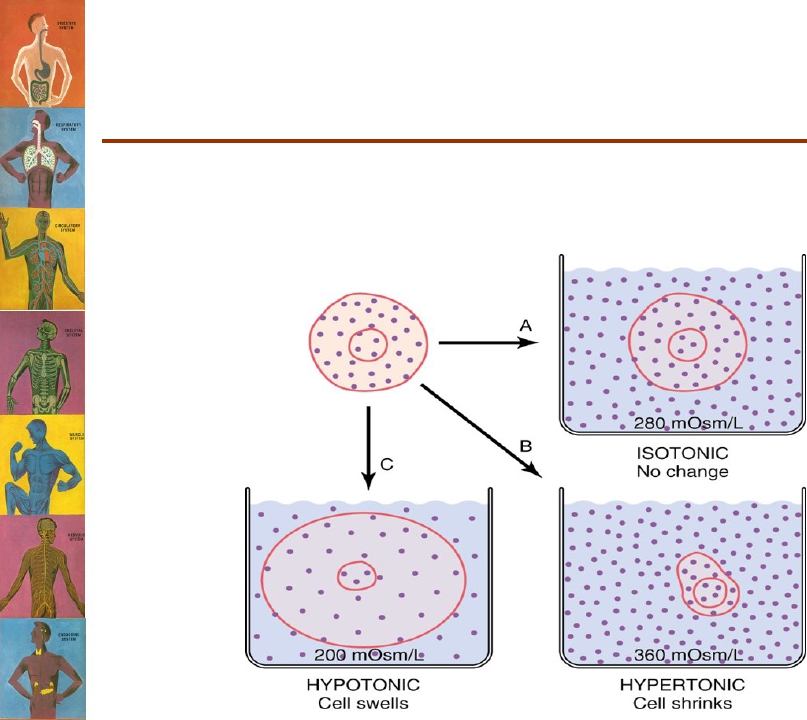 How does it apply to
physiology?
The cell membrane is a semi-permeable membrane
(Allows only water to move freely across it)
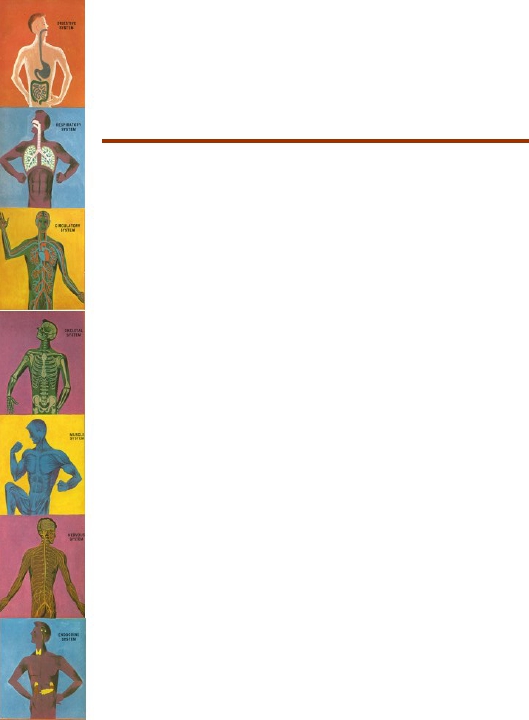 How is it related to patient
care?
1.  Physicians administer fluids to patients for
various reasons that may change the
osmolarity of ECF.
2.  Abnormalities in electrolytes can change the
osmolarity of ECF and can affect the cells
a.   Hypernatremia (↑ Na conc. In ECF)
b.   Hyponatremia (↓ Na conc. In ECF)
•  There are many types of IV fluids with different
tonicities.
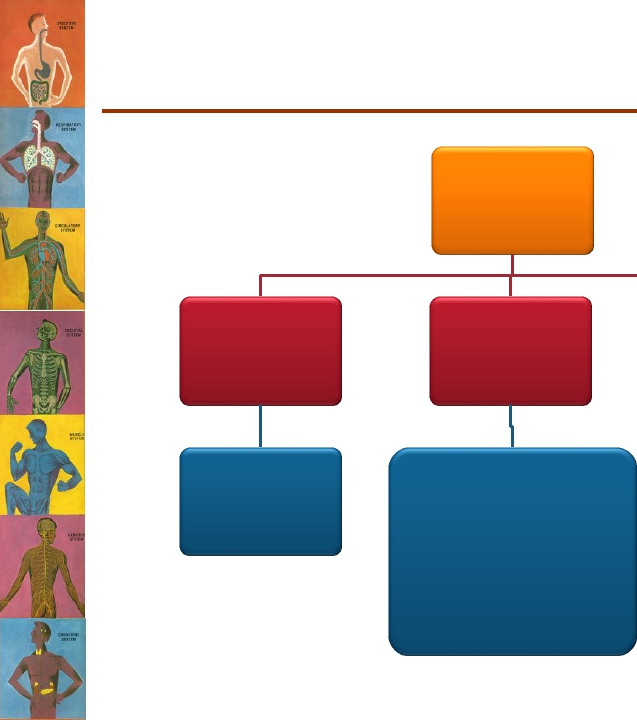 Types of IV Fluids







	IV Fluids
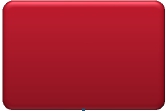 Hypotonic








	0.45%
		Saline
Hypertonic








Dextrose in
0.9% saline
Isotonic







0.9% Saline (NaCl in
				water)




	Dextrose (5%
			glucose)
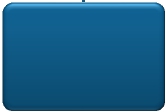 What happens to the different
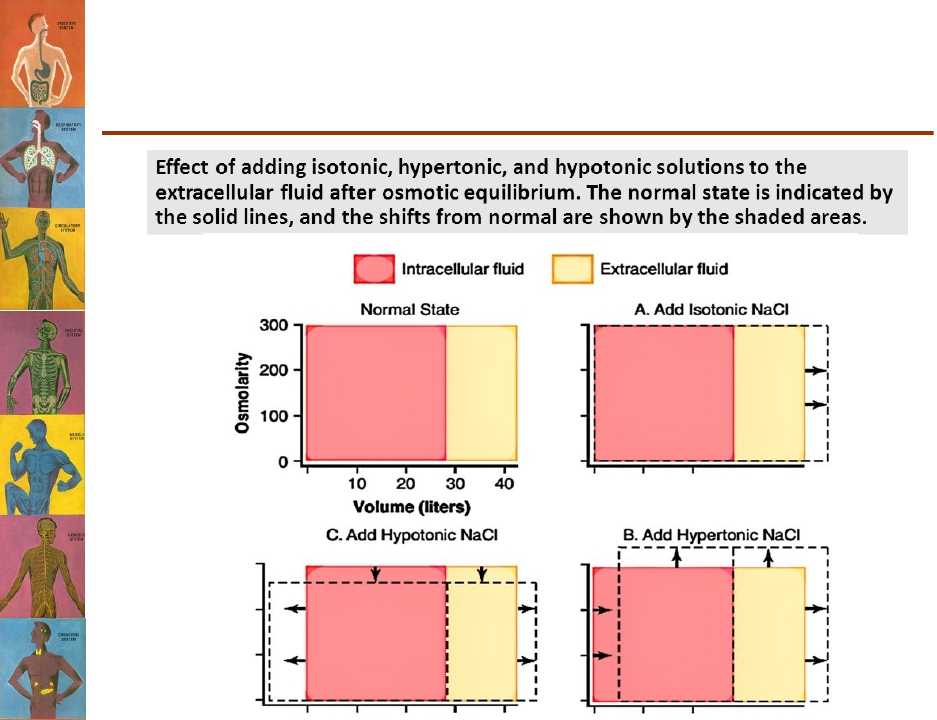 compartments with the administration of
IV fluids?
What happens to the different
compartments with the administration of
		IV fluids?
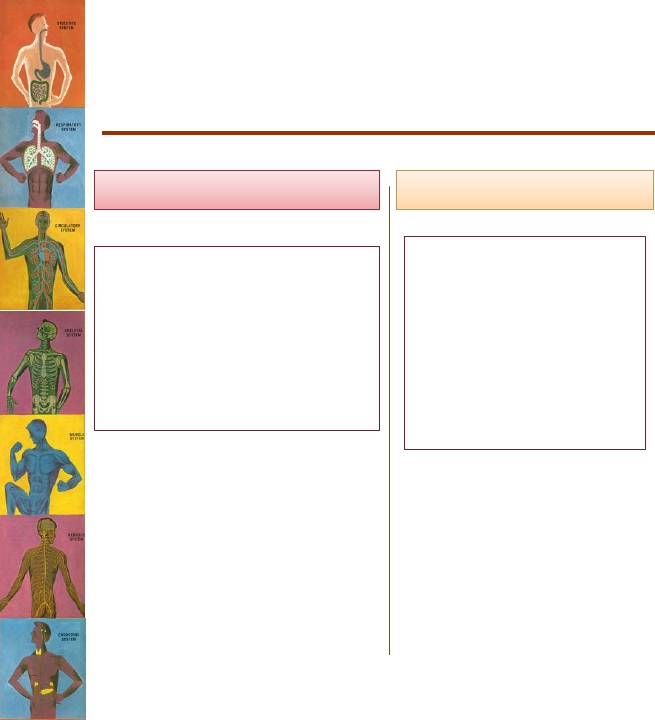 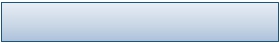 Adding hypertonic solution



•    ↑ ECF osmolarity
•    Water moves out of
	cells into ECF.
•    ICF volume decreases.
•    ECF volume increases.
•    ↑ ICF osmolarity
Adding isotonic solution


	•    No change in ECF
		osmolarity.
	•    No osmosis occurs
		through cell
		membrane.
	•    ECF volume
		increases.
Adding hypotonic solution












		?
	Activity
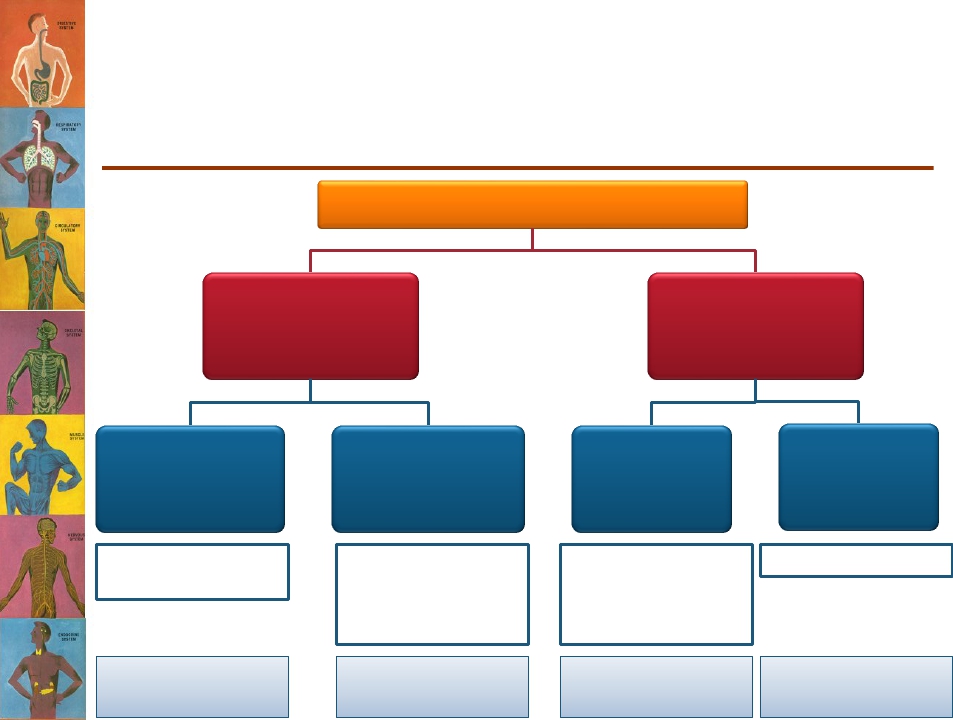 Clinical Abnormalities of Fluid
	Volume Regulation
		(Hypo- & Hypernatremia)


			Plasma Na+ concentration
↑ [Na+]

“Hypernatremia”
↓ [Na+]

“Hyponatremia”
Excess
		water in ECF



Excess ADH (SIADH)







	Hyponatremia +
			overhydration
Excess Na+ in
			ECF



Excess aldosterone
		hormone





Hypernatremia +
	overhydration
Loss of water
						from ECF



				ADH deficiency
Water intake less than
	water loss (excessive
							sweating)


			Hypernatremia +
					dehydration
Loss of Na+
					from ECF



Decreasealdosterone
						secretion
		Overuse of diuretics
	Vomiting & diarrhea


			Hyponatremia +
					dehydration
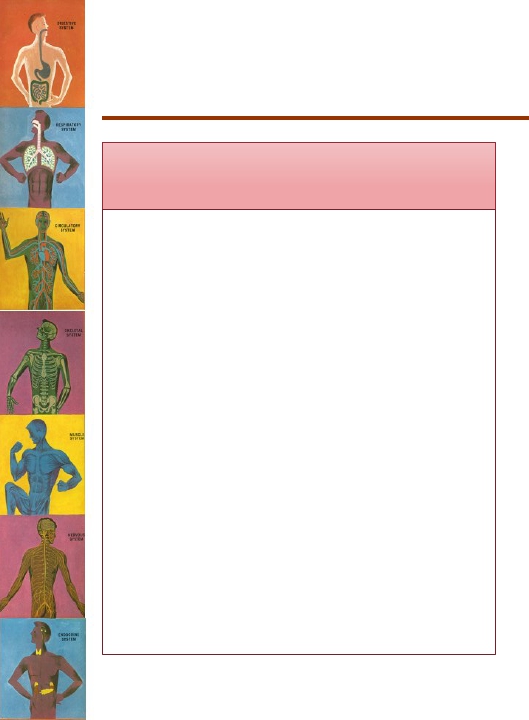 Clinical Manifestations of Hypo- &
	Hypernatremia
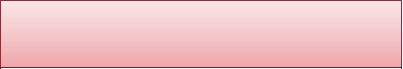 Hypernatremia
•   ↑↑ Plasma [Na+] → ↑↑
	ECF osmolarity causing
	cells to shrink.
Hyponatremia
•    ↓↓ Plasma [Na+] →
	↓↓ECF osmolarity
	causing cells to swell.


•    Brain cell edema leads to
	neurologic symptoms;
		–   Headache.
		–   Nausea.
		–   Lethargy & disorientation.


•    [Na+] < 115-120mmol/L
	→ seizures, coma,
	permanent brain damage
	& death.
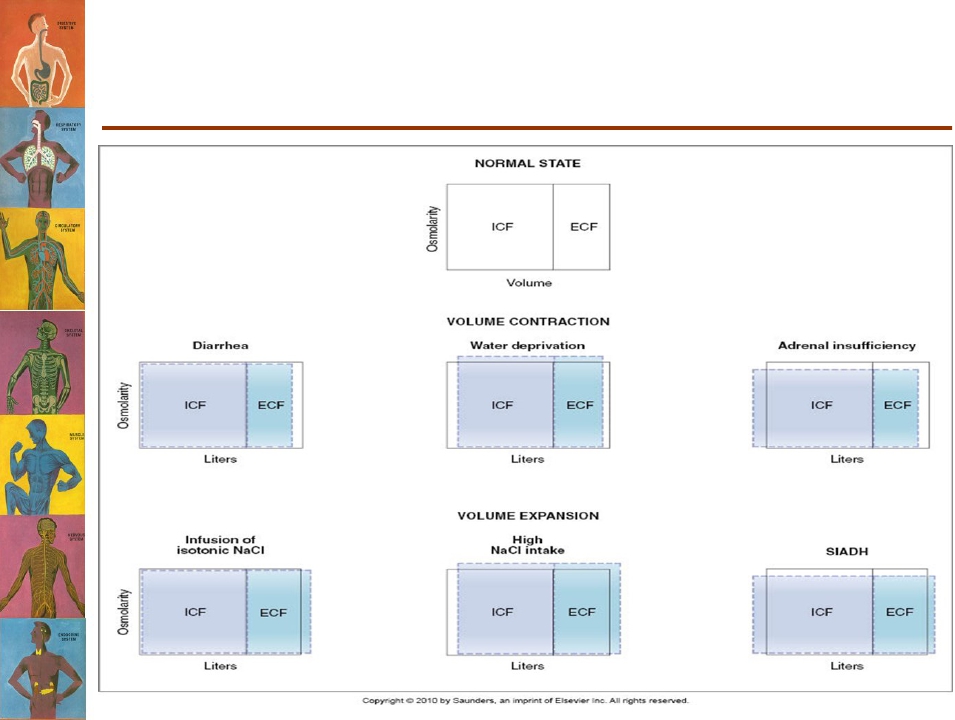 What happens to body fluid compartments in
different clinical situations?
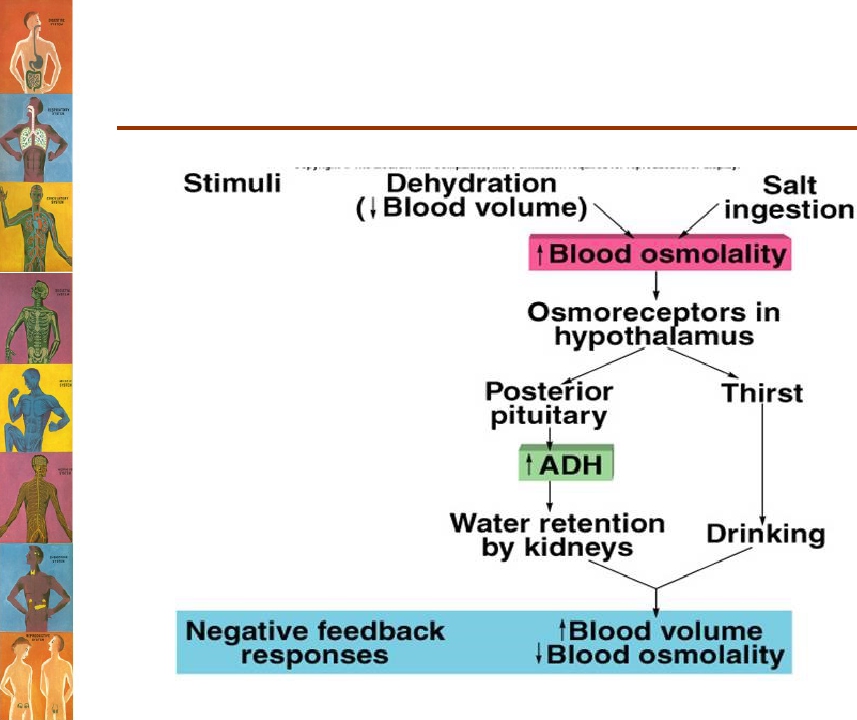 What are the feedback mechanisms
	operating in fluid balance control?
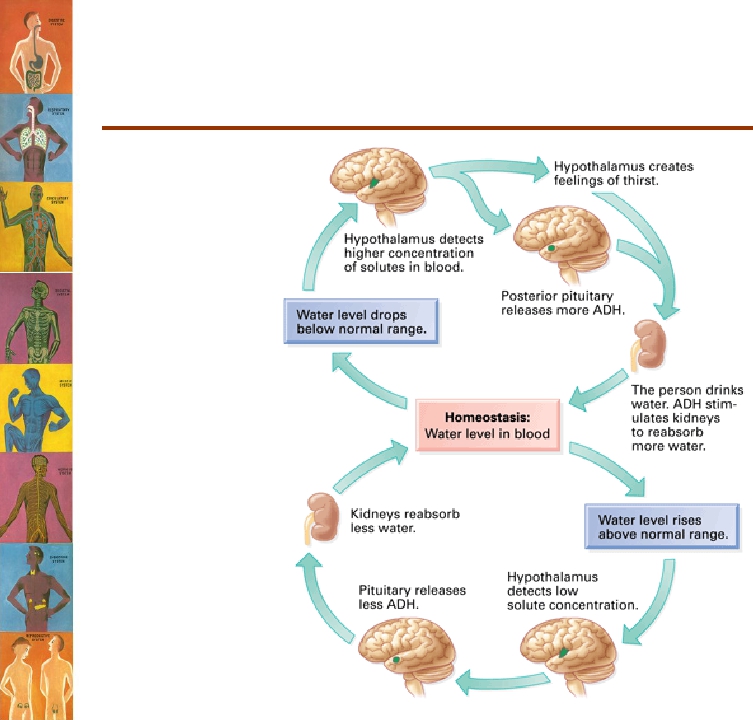 Feedback Mechanisms
Controlling Fluid Balance
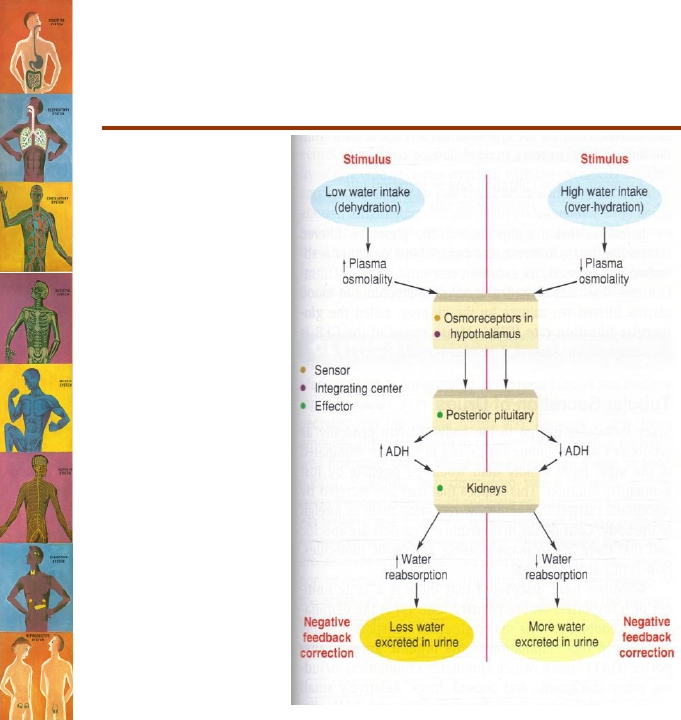 Feedback Mechanisms
Controlling Fluid Balance
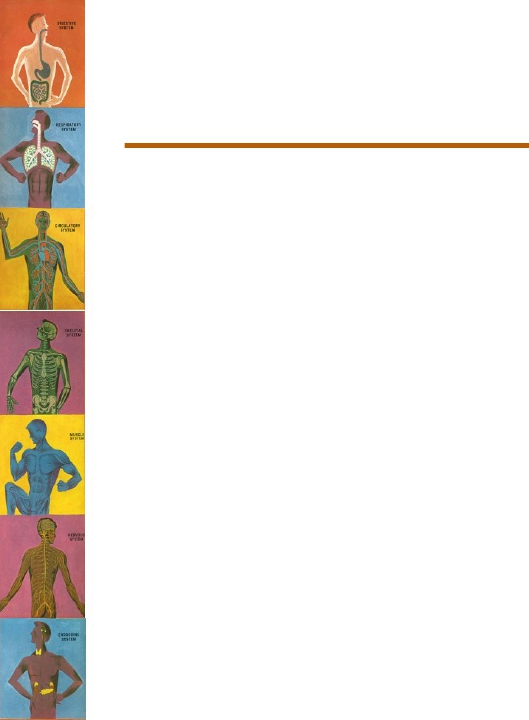 Water distribution in the body
			An exercise


•   After learning about water content of the human body, a
		60kg medical student was curious to calculate her own
		body water content. What would you expect the total
		volume of her body water to be?



•   And what is the volume of the following compartments?
–
–
–
–
ICF
ECF
IF
Plasma
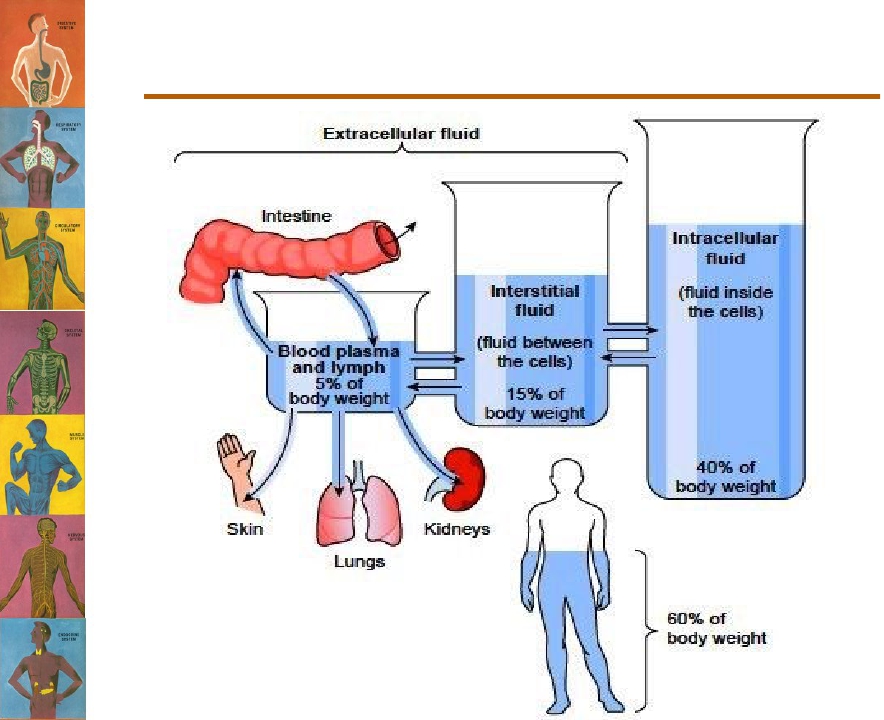 In summary
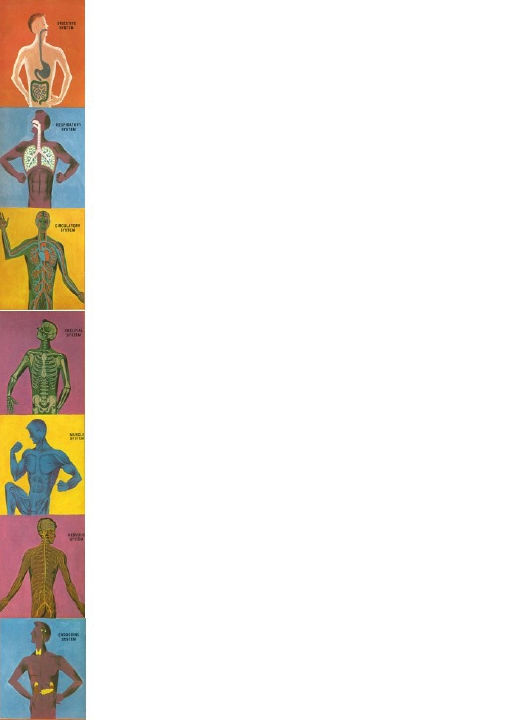 Thank you